نخستین همایش بهره وری  و بهینه سازی مصرف در نظام سلامت
 8 خرداد 1402، دانشگاه علوم پزشکی تبریز
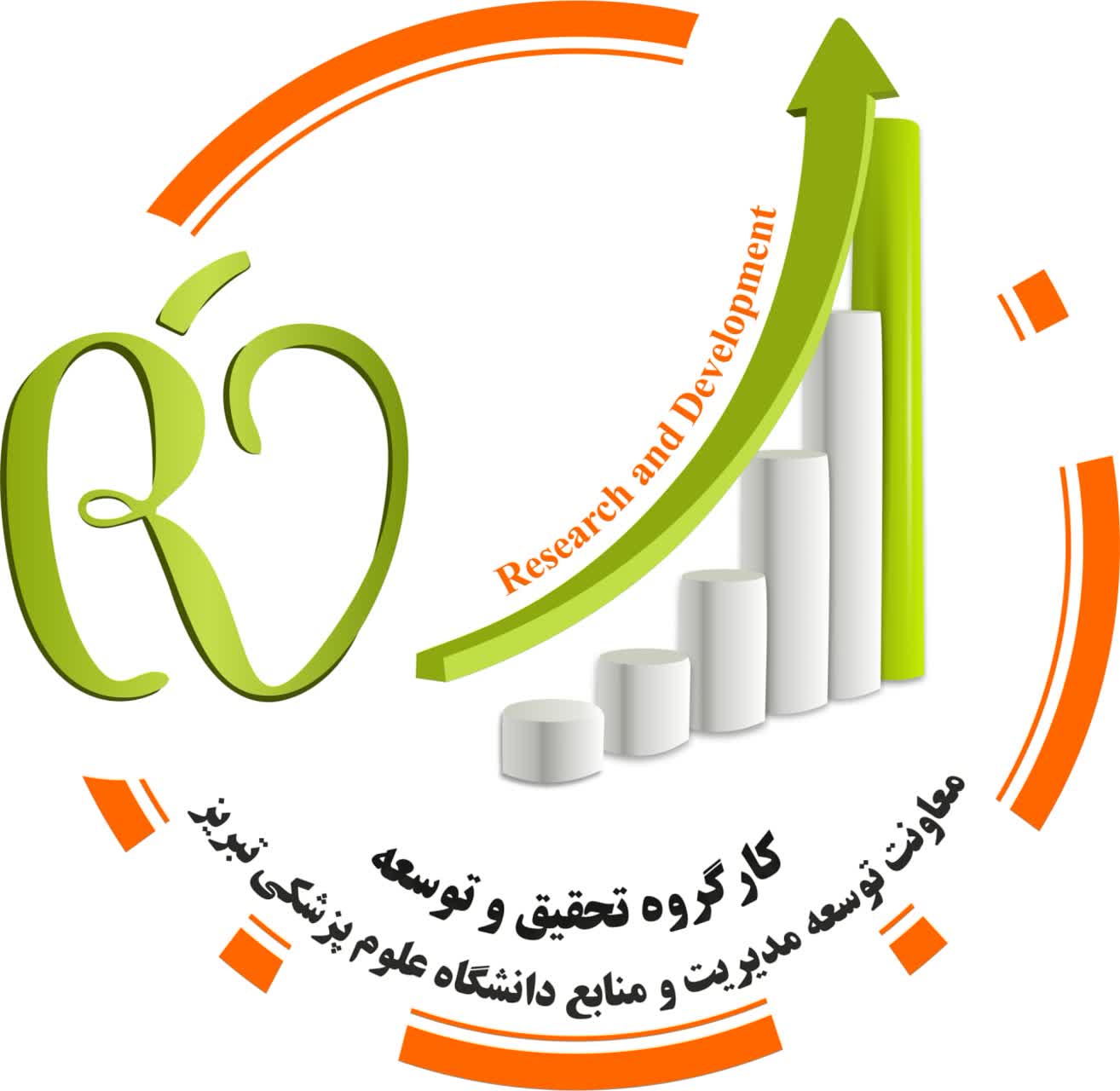 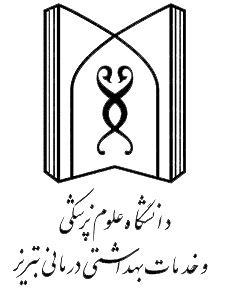 عنوان ایده / پیشنهاد:
نام و نام خانوادگی اعضاء تیم:
واحد ارایه دهنده:
ایمیل و شماره تماس مجری:
راه حل پیشنهادی شما برای حل این مشکل یا نیاز
نيازها و چالش­هایی كه اين ایده/پیشنهاد در پي رفع آن بوده‌ است
مقدمه
اشکالات و مسائل فعلی
اهداف ایده/پیشنهاد